Slava (St Patron’s day)
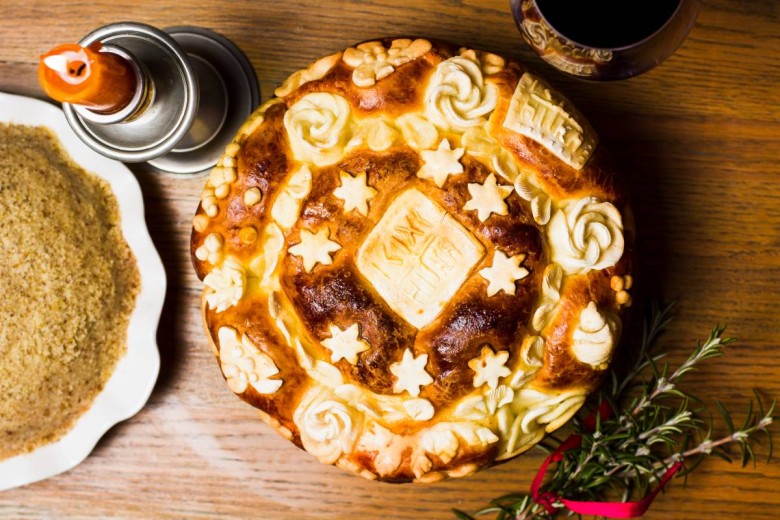 My St Patron’s day  is Sveti Jovan Zlatousti.
We allways buy a great vine named Zdrepceva krv.
Then my mom makes a tasteful grain withgreaps and wallnuts.
And we maka big  cake (bread)like this one.
This year’s Slava was a fasting one
My granny always comes firstand I love it.
Then some of my uncles, aunts and cousins come.
Some of my cousins have the same Slava.
But we don’t celebrate it together.
Then my granny stays a few more days.
Happy Slava to all who willhave it soon.